April 2022 Hot Topics:
QHN Update
April 20, 2022
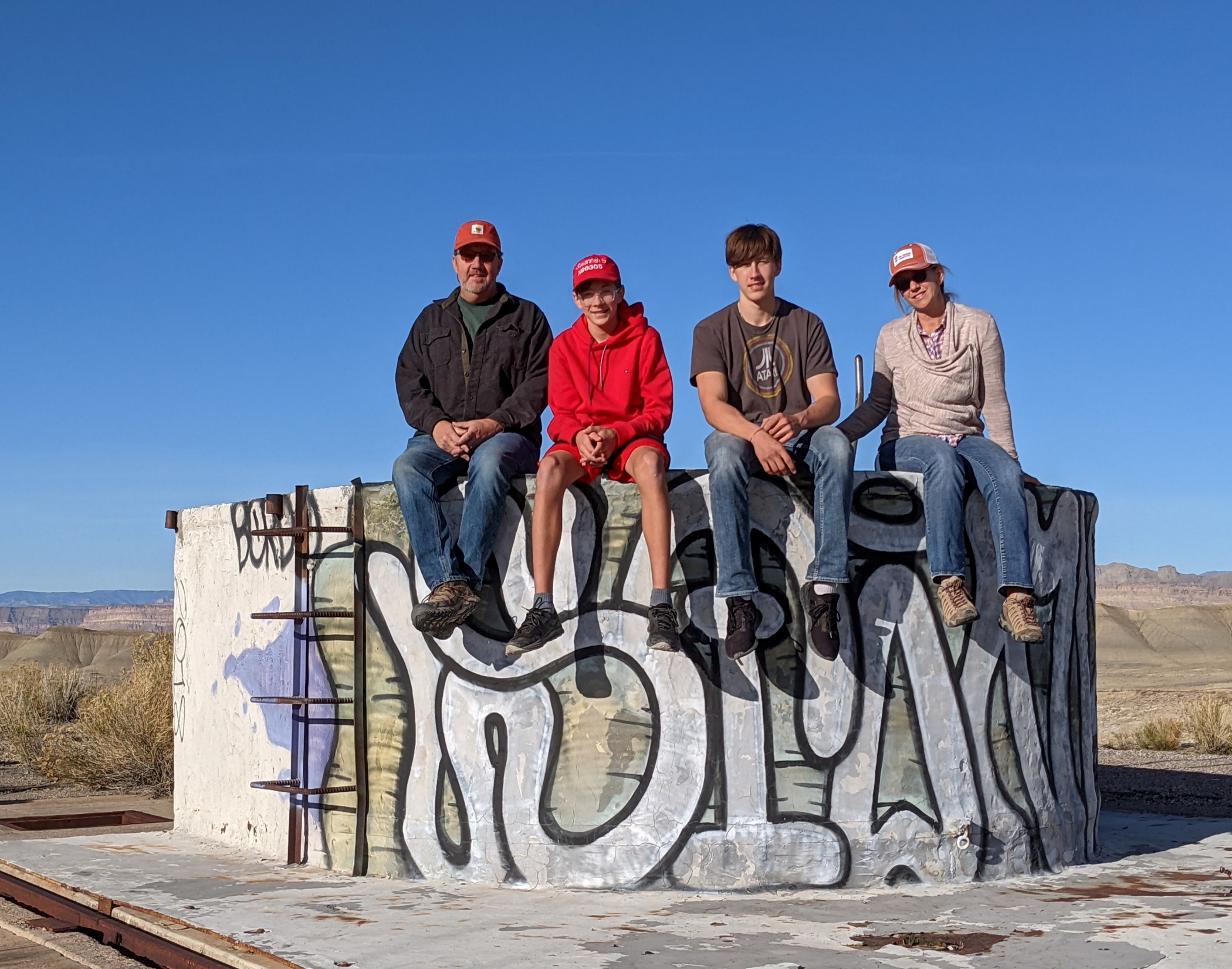 About Marc
Moved to Western Colorado in 2005
Started at QHN in 2006
Database AdminIT DirectorCTOiCEO
Former Colorado eHealth Commissioner
Serves on Joint Agency Interoperability (JAI) Leadership Council
About QHN
Founded in 2004 as a 501(c)3 with goals:
Facilitate achievement of optimal health status
Implement population health management tools
Improve patient safety
Improve access to data – where and when its needed
Improve effectiveness and economic efficiency
Eliminate unnecessary redundancy
Support changing reimbursement models
Improve patient and provider satisfaction
What We Do- Our Value
QHN Basic Data Types
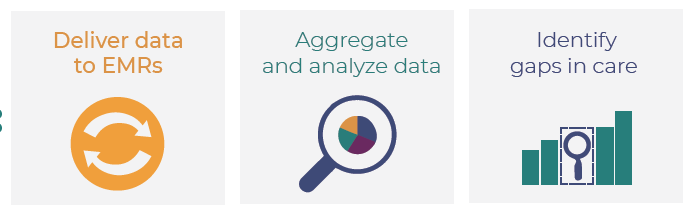 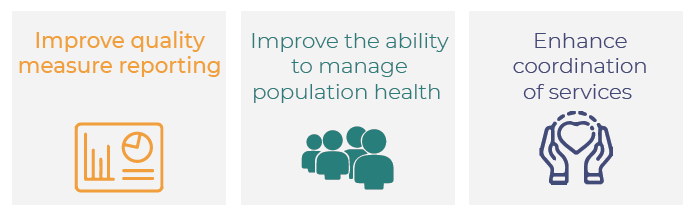 What People Say About QHN
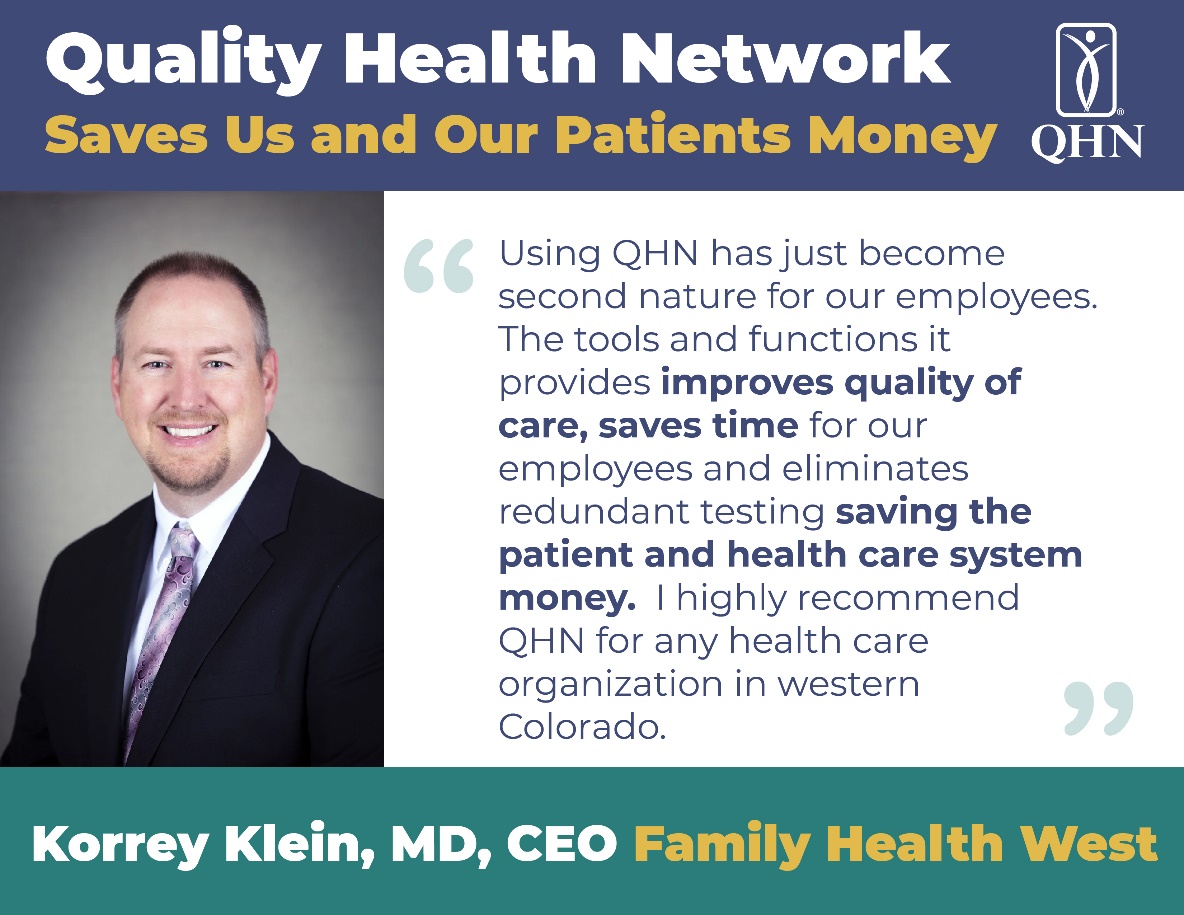 The QHN Network Today
QHN Basic Data Types
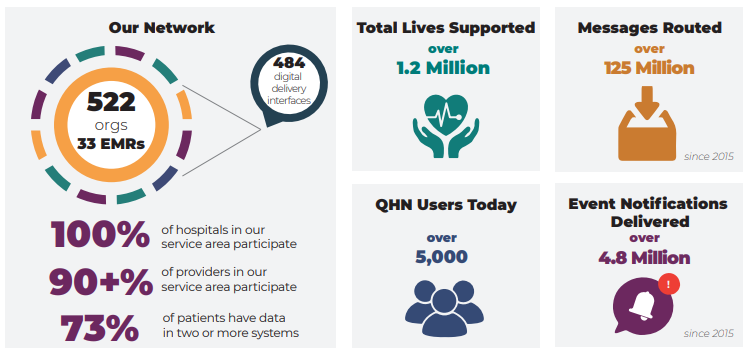 QHN Participants
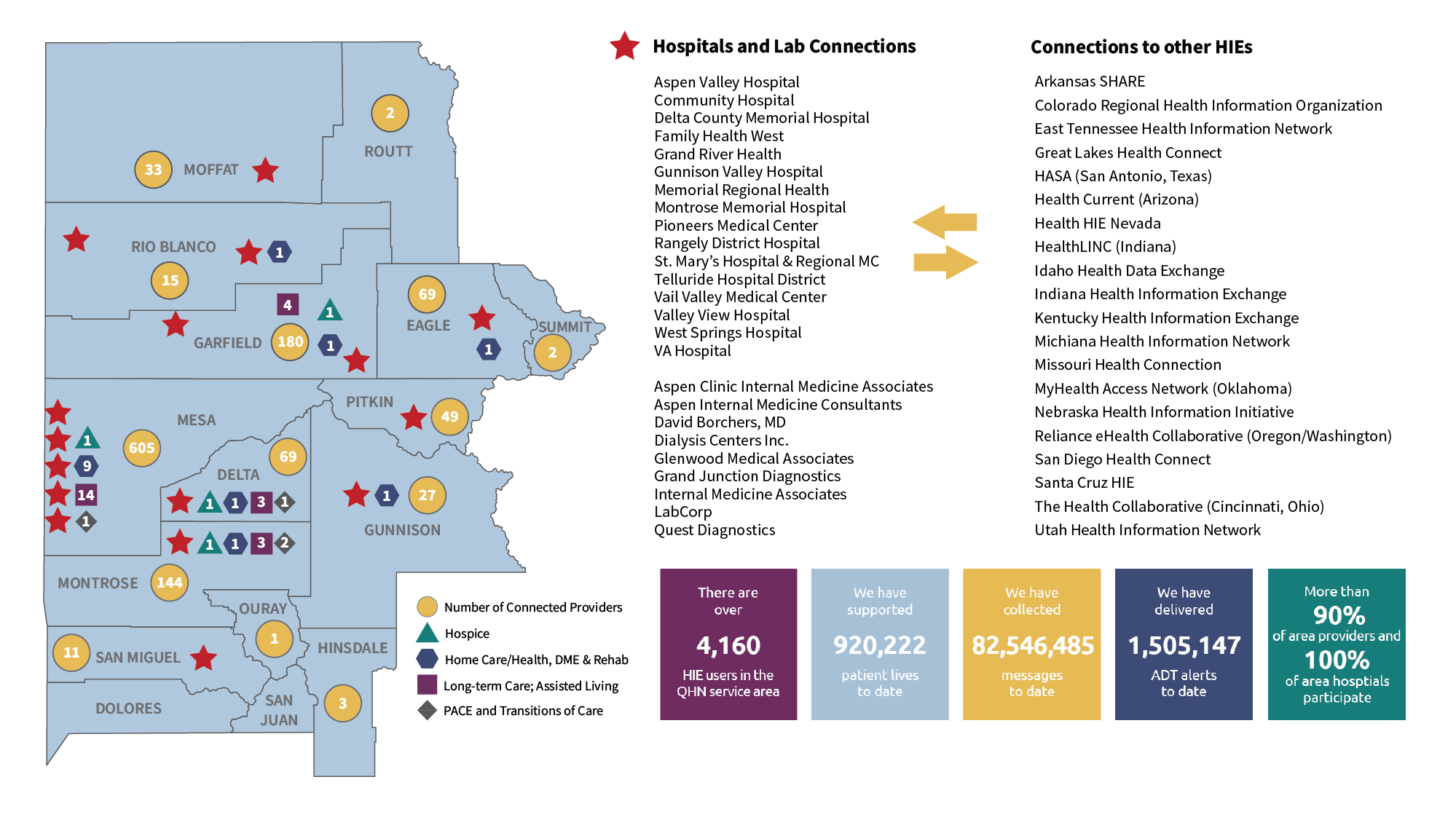 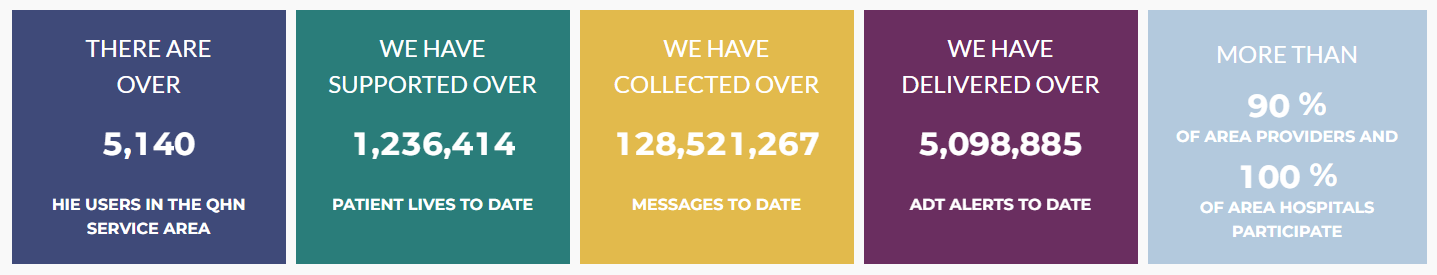 QHN Solutions
Data sharing and aggregation
HIE, BHIE, SHIE
Help care providers to integrate data
Make it easy for provider to get data 
Use data to drive value 
eCQM, HTP, HEDIS, quality reporting
Collaborate on the data via CRN
QHN Solutions
Data sharing and Aggregation
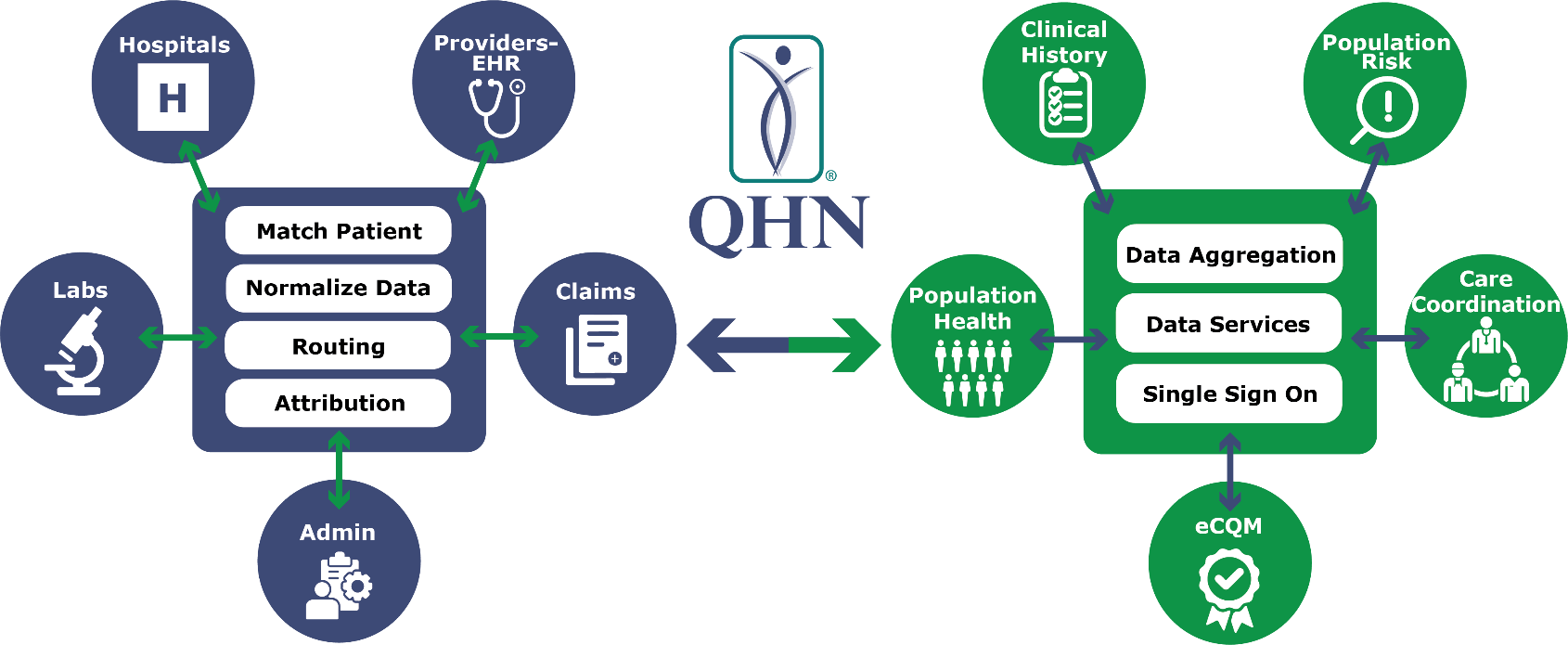 SOCIAL
BEHAVIORAL
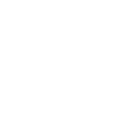 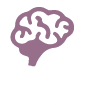 QHN Solutions
Easy for providers to integrate data - Lab reconciliation
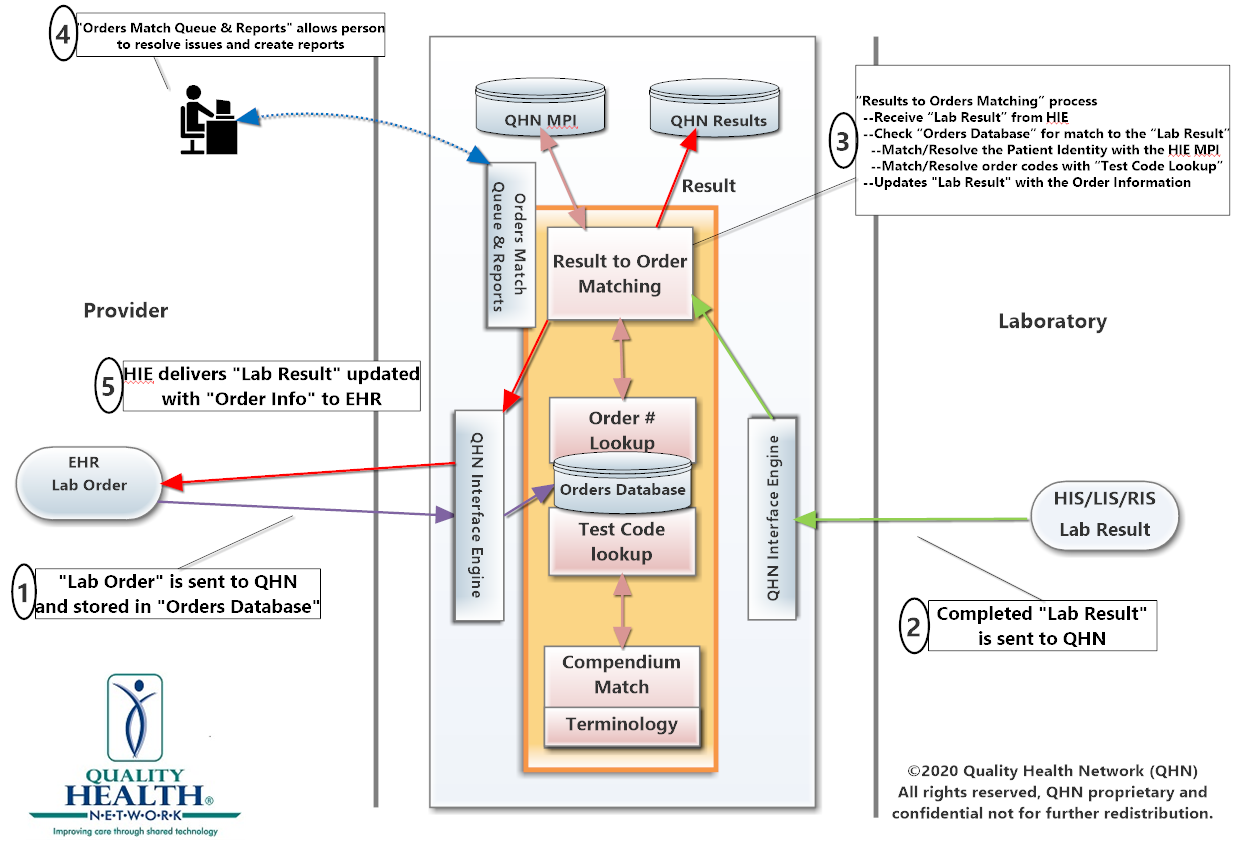 QHN Solutions
Easy to get to the data – SSO & Opisafe/PDMP
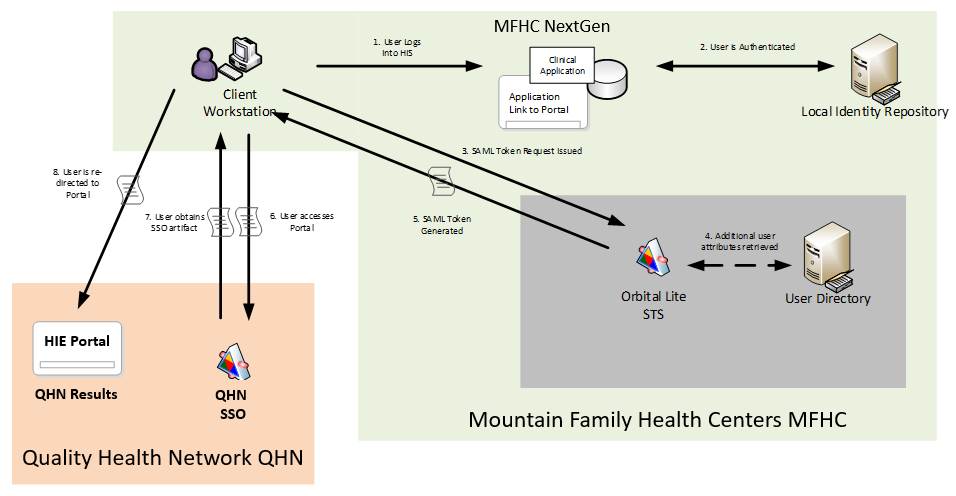 QHN Solutions
Easy to get to data – Opisafe/PDMP
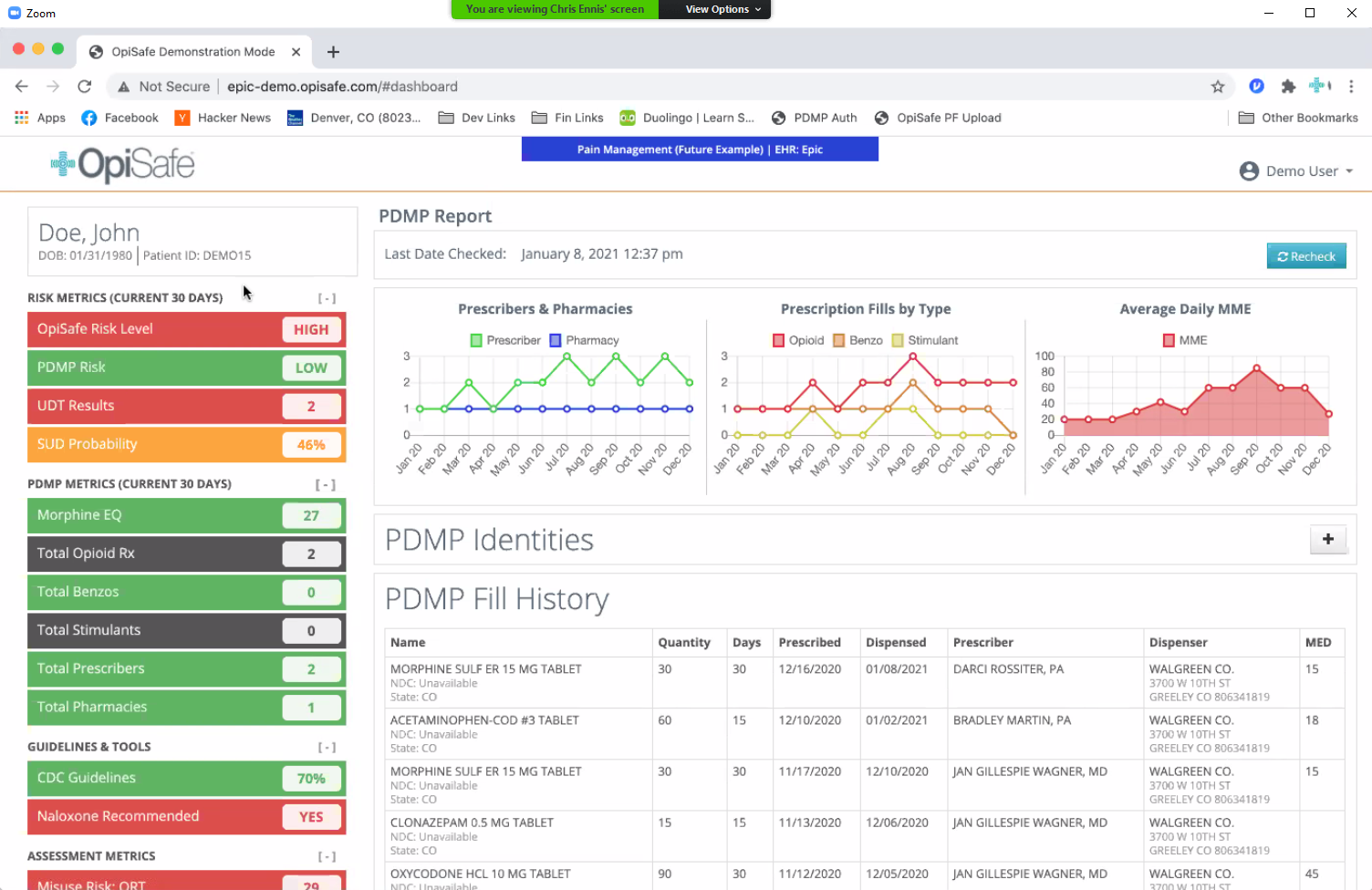 QHN Solutions
Care providers collaborate via CRN
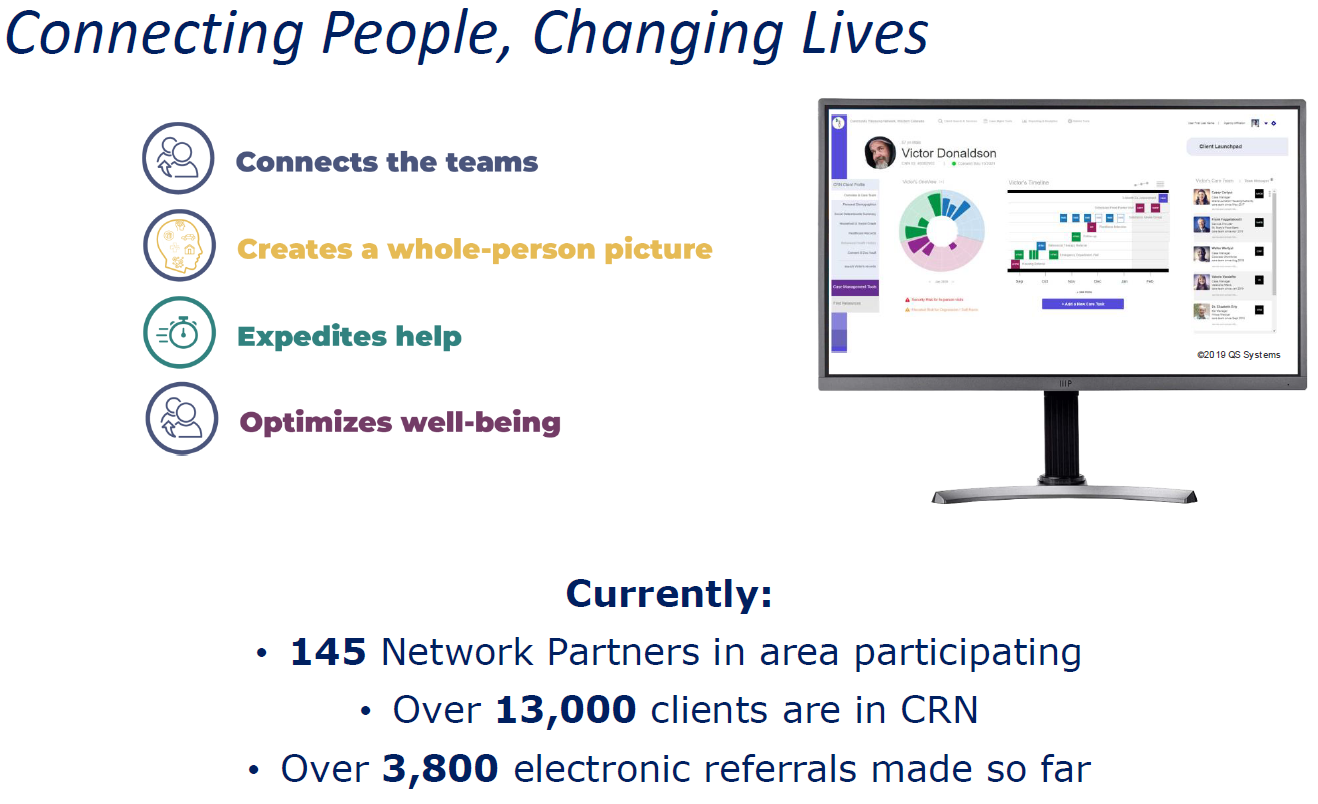 QHN Solutions
Data helps drive value
Quality reporting eCQM, HTP, HEDIS
State
Medicaid
APM
eCQM
QHN
Provider Sign-Off
Practices
CCD
RMHP
EMRs
HEDIS
HIE
CCMCN Joint Venture – The need
Growth capacity to help drive mission
Expansion of Whole Person Care
Enhanced EHR data extractions
Expansion of analytics & HIE capabilities
More opportunities for staff
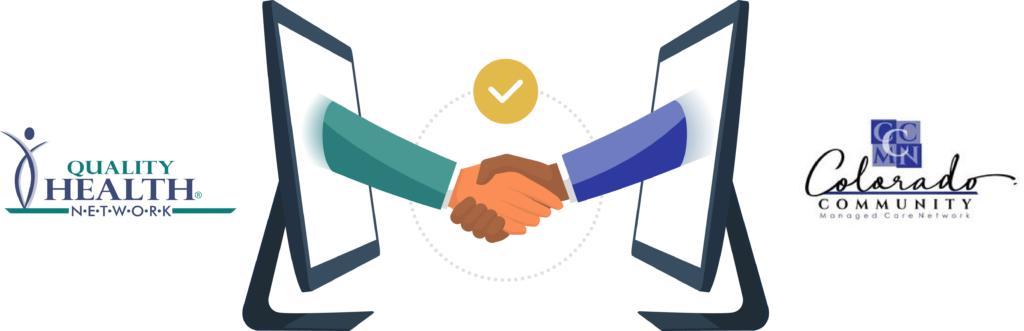 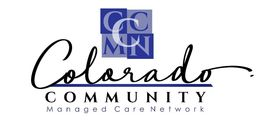 About CCMCN
CCMCN’s vision is to help create healthy Colorado communities that are unified through innovative solutions.  

Colorado Community Managed Care Network (CCMCN) is a Colorado non-profit organization governed by Colorado’s Federally Qualified Health Centers (FQHCs). 

CCMCN is developing a flexible and interoperable Social Health Information Exchange (SHIE) ecosystem that is accountable for person and family centered care coordination for Colorado.
CCMCN’s Currently Supported Networks
Networks
FQHCs (Federally Qualified Health Center) statewide
Northeast Colorado, RAE 2, NCHA (Northern Colorado Health Alliance)
Statewide rural health centers and critical access hospitals
Boulder and Jefferson County FHS Partners

Stats
24 Employees
130 organizations
300 locations 
Data on 3 million people
EHR, labs, HIE, claims, vaccinations, criminal justice, vital records, attribution
More info and Question and Answers
?
Community Advisors
Sherri Corey - scorey@qualityhealthnetwork.org 
Cherie Schmitz -cschmitz@qualityhealthnetwork.org 
Wade Montgomery - wmontgomery@qualityhealthnetwork.org  
Angela  Rodriguez -arodriguez@qualityhealthnetwork.org 

On the web, email, and phone
https://qualityhealthnetwork.org/
support@qualityhealthnetwork.org/ 
970-248-0033